Numberblocks
Support Materials
Episode 7
Five
Practitioner Notes
Episode Description
Numberblocks One to Four are playing instruments but can't play in time with each other. They wish on a shooting star for someone to sort them out and, with a bit of number magic, Five arrives to get the band together and the party starts. She sings a song, High Five, counting lots of five things (points on a star, fingers on a hand, and so on) and high-fiving the others, including some cheeky ‘too slow’ with One, but she lets her high-five her in the end.
Maths in the Episode
‘Fiveness’ of 5
In this episode One and Four combine to make Five. Five sings about things that come in fives such as a 5-pointed star, 5 fingers on one hand, 5 seats in a car, 5 bars on a 5-bar gate…

Ordering
Five is frequently seen standing next to Four so that the staircase image of the counting numbers is reinforced. The number names from 1 to 5 are also sung in order when Five is counting.
Using Mathematical Language
During this episode children will experience the part-part-whole relationship between One, Four and Five. Encourage children to use a stem sentence to capture these relationships when working with quantities.

“One and four together make five”

This can be extended to use the same vocabulary to describe this relationship using other contexts such as measures:

“One cupful and four more cupfuls together make five cupfuls”
Talk and Discuss Together
Talk and Discuss Together
Watch the episode of Numberblocks. First ask the children what they noticed and allow them to talk to you and each other. The following slides are designed to stimulate children and adults to talk about the episode and draw out some key aspects of the mathematics.
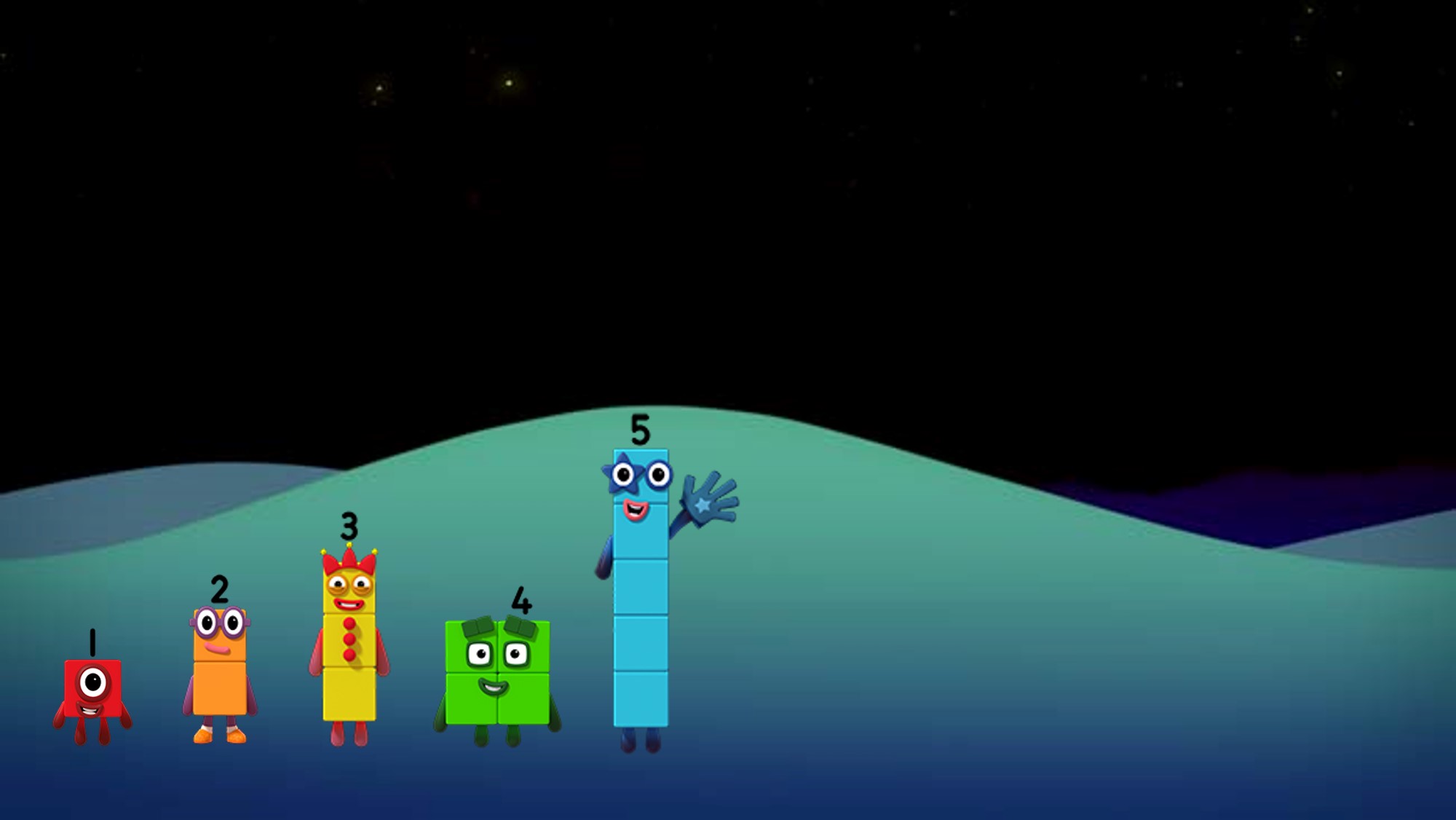 Images © 2017 Alphablocks Ltd. All Rights Reserved.
[Speaker Notes: Discuss the episode.

How was Five made? 

Four changed shape and One jumped on his shoulders.

What things did Five see and count?]
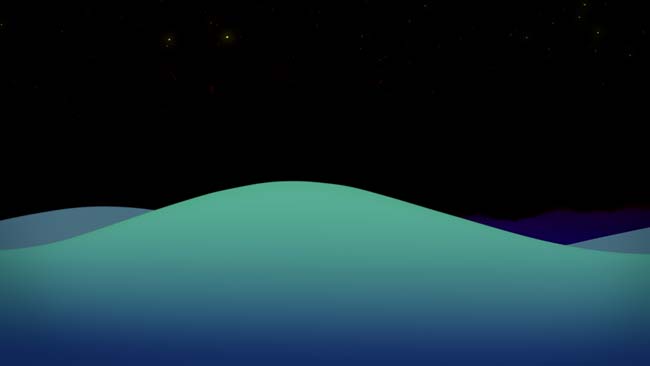 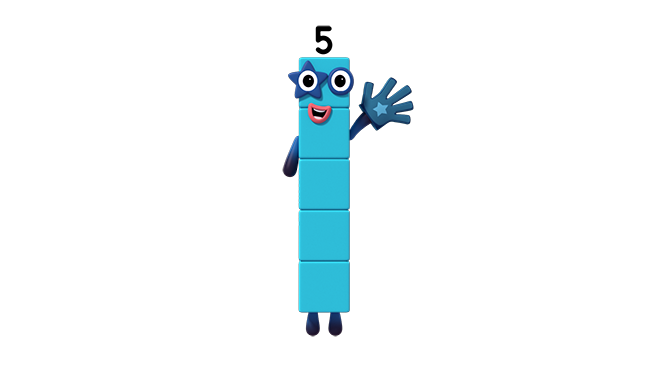 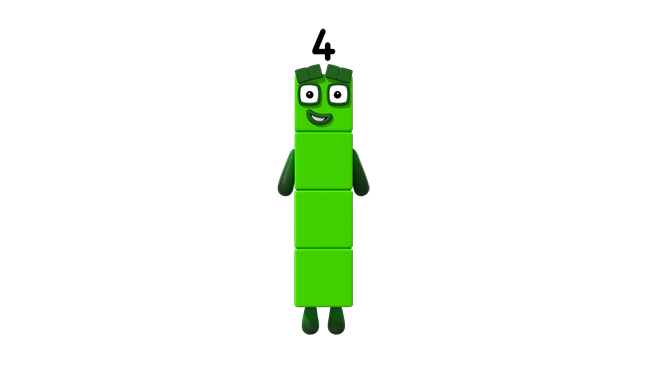 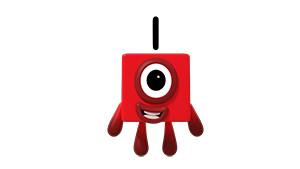 Images © 2017 Alphablocks Ltd. All Rights Reserved.
[Speaker Notes: This slide is animated. Watch what happens.

Click 1: One jumps onto Four’s shoulders and Five appears.

Ask the children to act out this in pairs. One child has one cube and the other child has four cubes; they combine them. 

What do you have now? Count the bricks to check.]
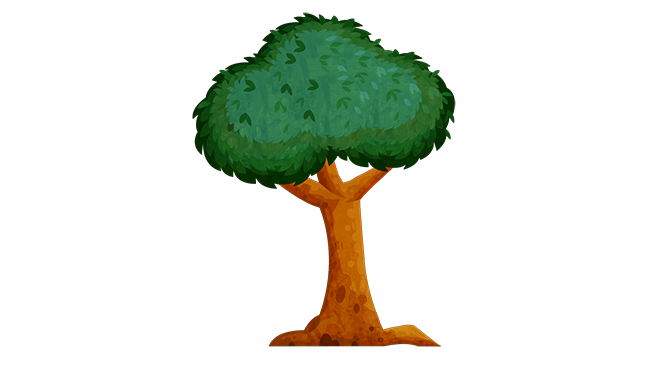 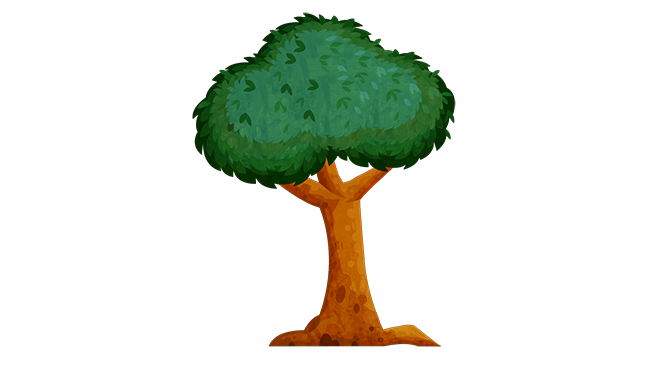 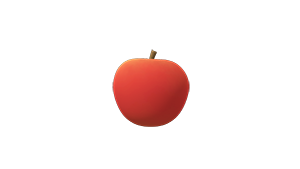 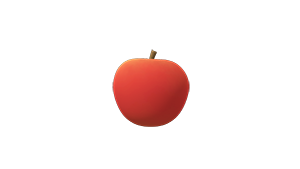 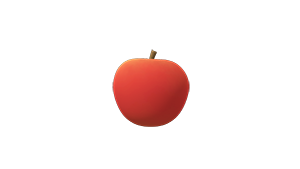 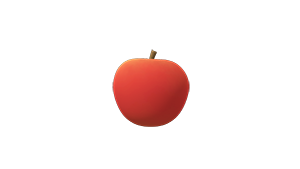 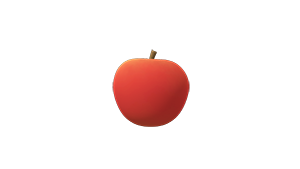 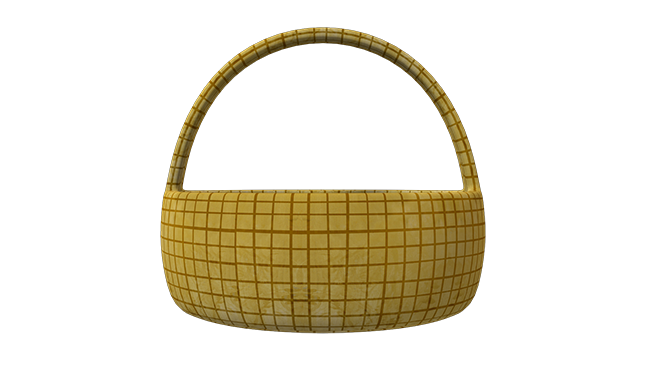 Images © 2017 Alphablocks Ltd. All Rights Reserved.
[Speaker Notes: This slide is animated:

Click 1: Each of the four apples moves one by one into the basket. Ask the children to count the apples into the basket. It won’t be possible to see the apples once they are in the basket. Ask the children to show with their fingers how many are in the basket.

Click 2: The remaining apple moves into the basket. Discuss how many apples are in the basket now. Use fingers, or cubes to represent the problem. This task demonstrates how to count on from 4.

Use a real basket or bucket and count four things into it. Ask a child to put one more in. 
How many now?]
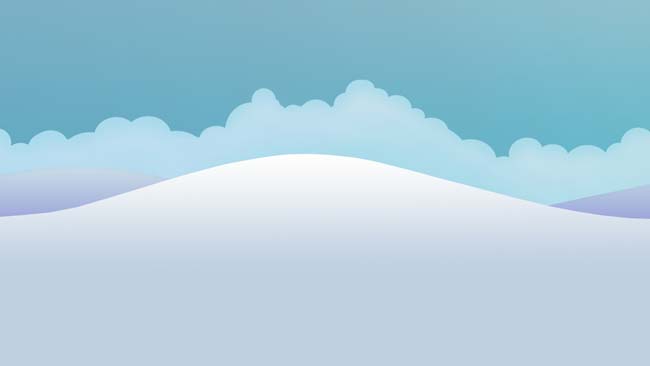 Quack! Quack! Come Back!
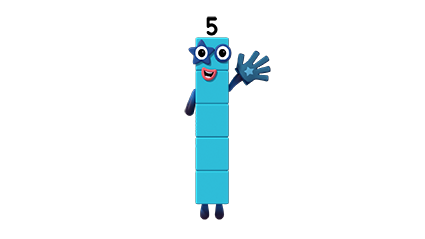 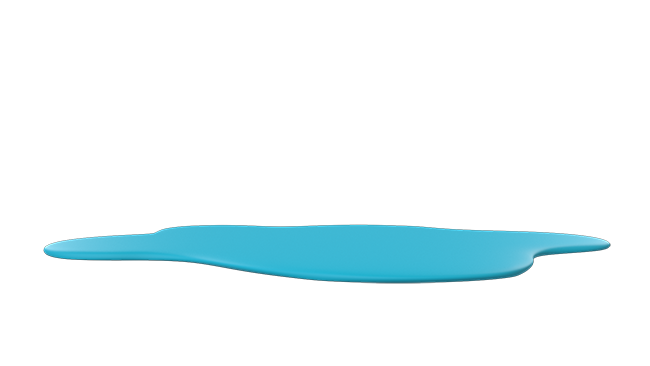 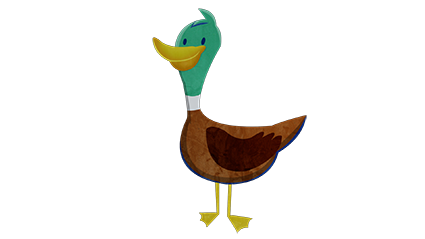 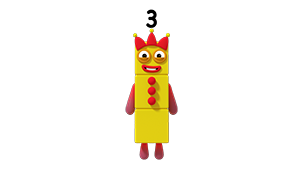 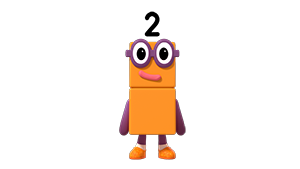 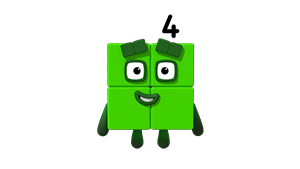 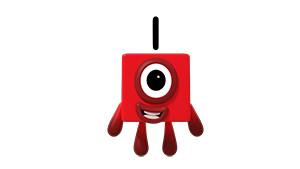 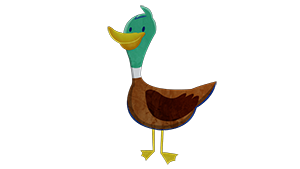 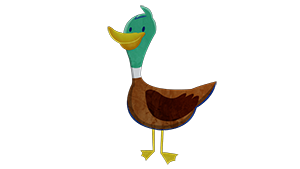 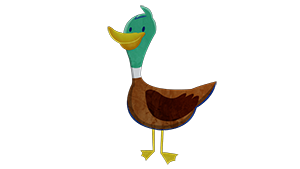 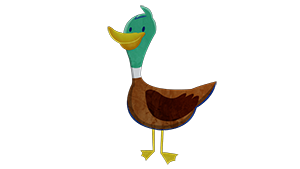 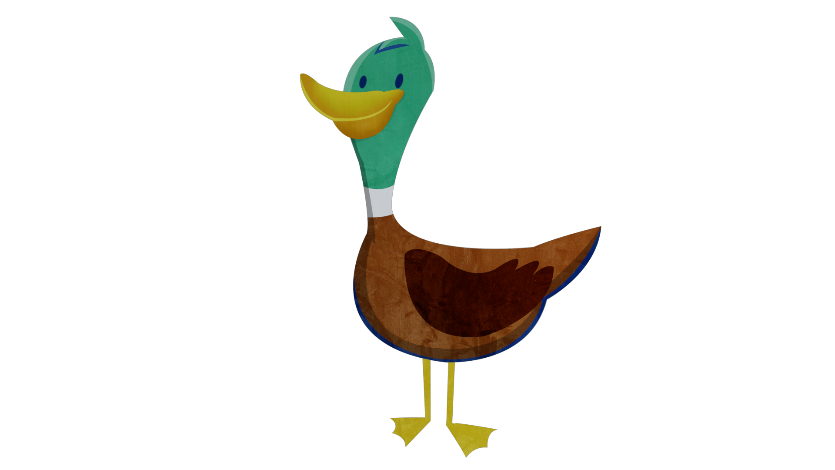 Images © 2017 Alphablocks Ltd. All Rights Reserved.
[Speaker Notes: This slide is animated:

Use this picture to sing 5 Little Ducks, pausing and checking how many ducks there are. Encourage children to subitise (identify the quantity without counting.)  

Five little ducks went swimming one day, over the hills and far away…

Click 1: Mummy duck says ‘Quack! Quack! Come back!’ 

Click 2: ‘…but only 4 little ducks come back’.

Five little ducks went swimming one day, over the hills and far away…

Continue singing along, with one more duck failing to come back each time. Finish with: 

Click 10: ‘All the five little ducks come back’.]
Enabling Environments
Enabling Environments
Playing and Exploring
Provide opportunities for children to partition 5 into 1 and 4, e.g. 2 plates and 5 pieces of fruit, mix 1 cup with 4 cups of coloured water/sand.
Active Learning
Notice when children begin to count a quantity and then add one more: do they count all again, or do they count on?  
Creating and Thinking Critically
Using a feely bag filled with Numberblocks 1-5 made with linking cubes, allow the children to explore with their hands to identify the Numberblocks, and try to take out the blocks in order of size from 1-5.
Learning Together in Y1
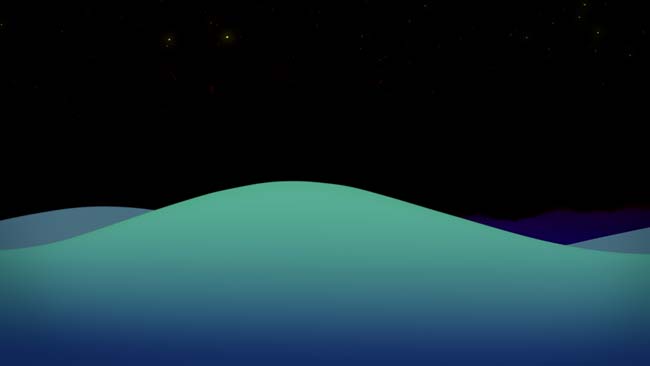 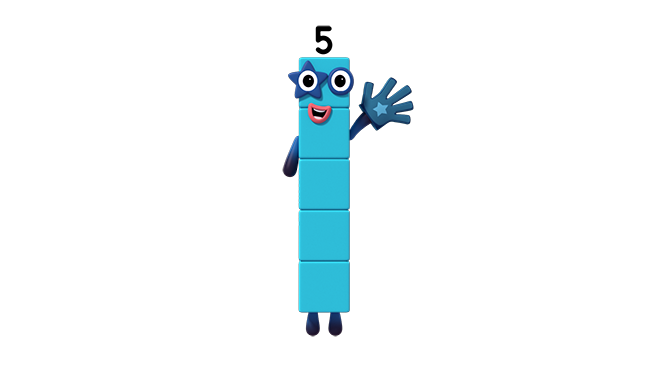 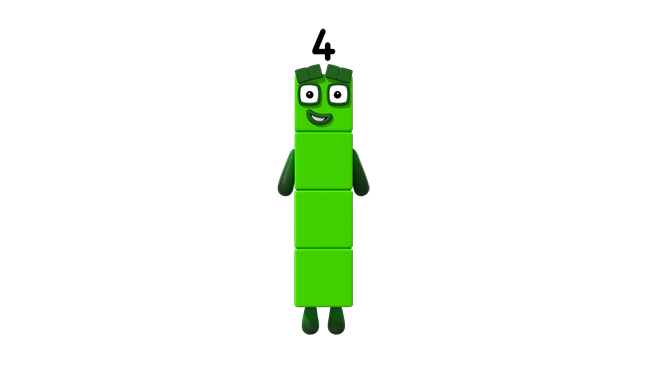 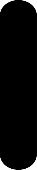 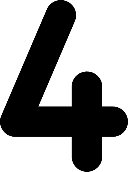 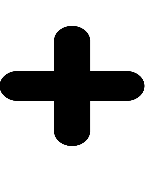 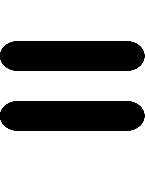 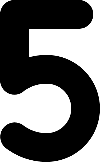 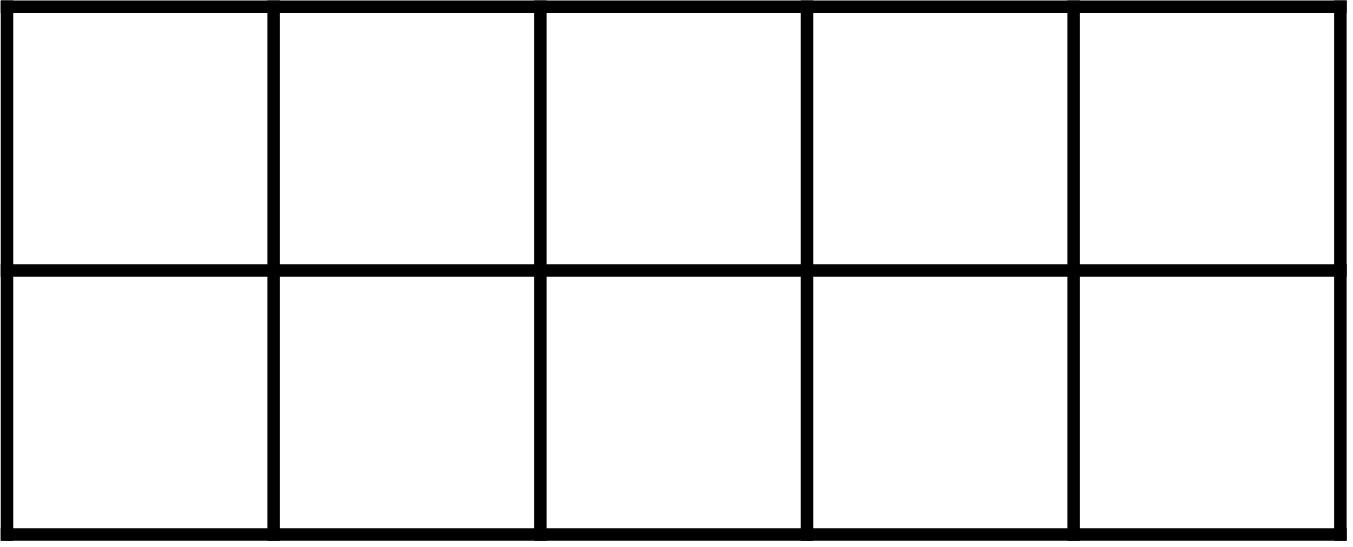 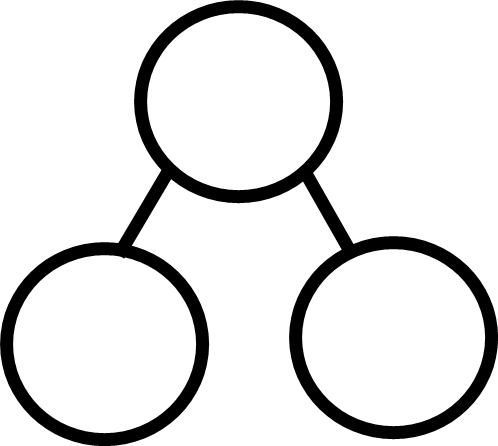 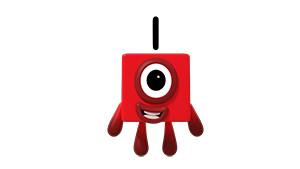 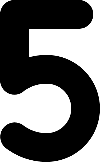 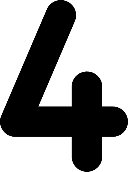 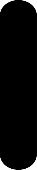 Images © 2017 Alphablocks Ltd. All Rights Reserved.
[Speaker Notes: This slide is animated:

Click 1: One jumps on to Four’s shoulders and Five appears.Discuss what is going on here. Where did Five come from?

Ask the children to use a red cube and 4 green cubes (already fixed together) to build the story of how Five appeared.

Describe the process using the stem sentence; 
“One and four together make Five”.

Click 2: Part-part-whole model appears…

Click 5: Tens frame appears…
Discuss how each of these models represents 4 + 1 = 5.]
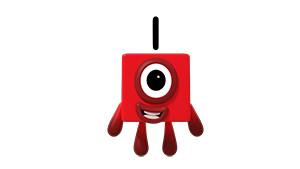 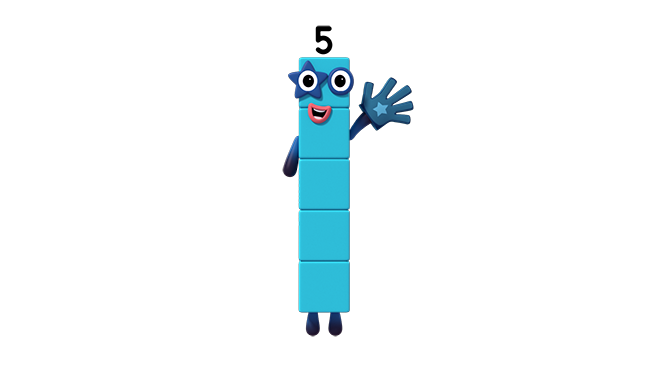 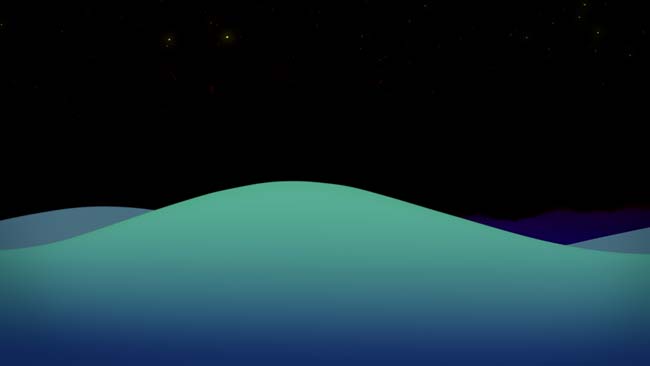 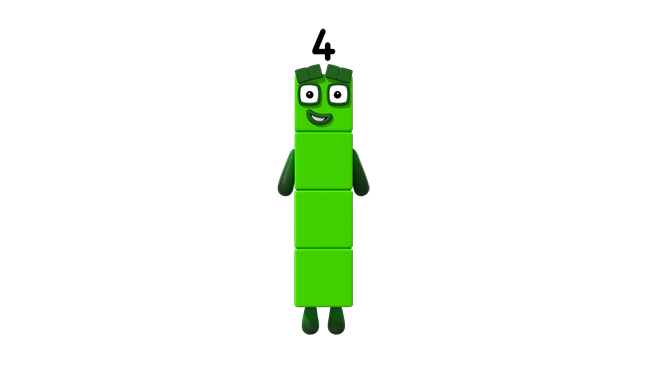 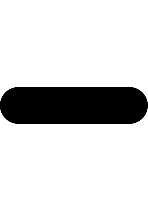 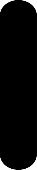 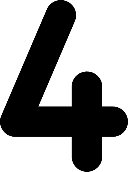 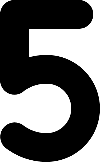 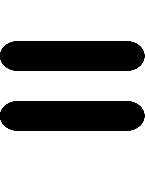 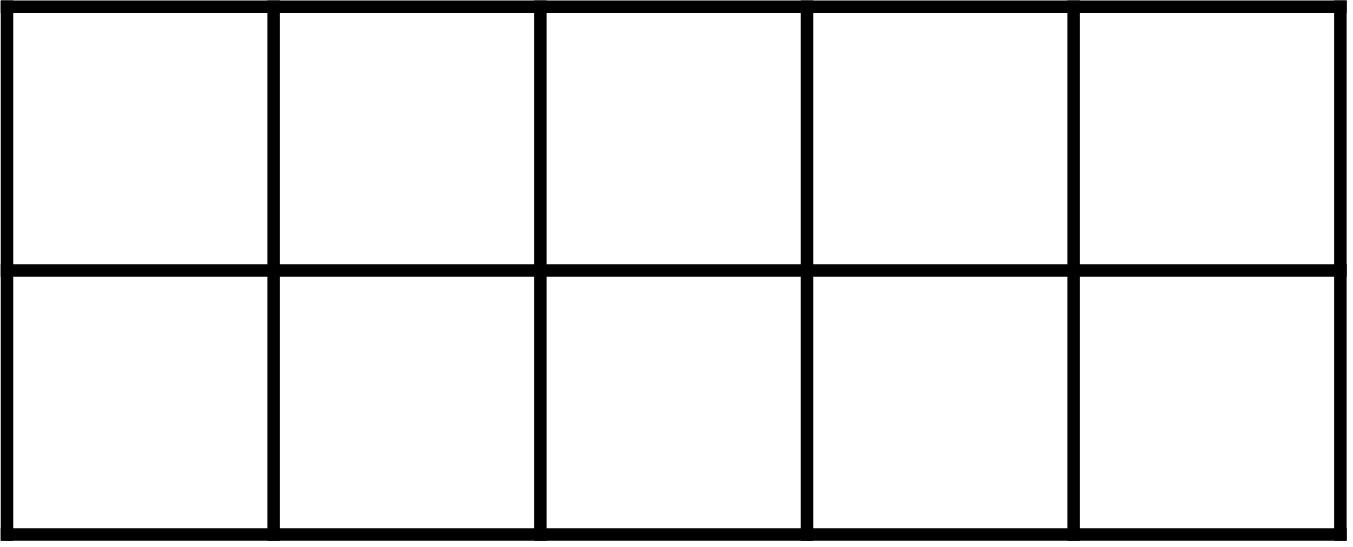 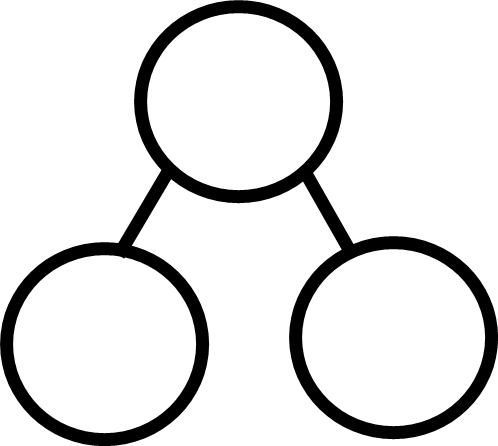 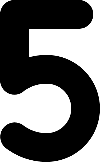 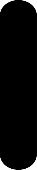 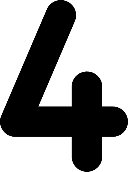 Images © 2017 Alphablocks Ltd. All Rights Reserved.
[Speaker Notes: This slide is animated:

Click 1: Four appears with One on his shoulders.
Discuss what is going on here. What has happened? Compare 5 and, 4 and 1: what’s the same/different? 

Click 2: One jumps from Four’s shoulders and Four jumps in the air.
Describe the process using the stem sentence;
“Five take away One leaves Four”.

Discuss 5 – 1 = 4 using the part-part-whole model and the tens frame.
Click 3: Part-part-whole model appears…
 
Click 7: Tens frame appears…
What is the same/different about the part-part-whole model and the tens frame?]
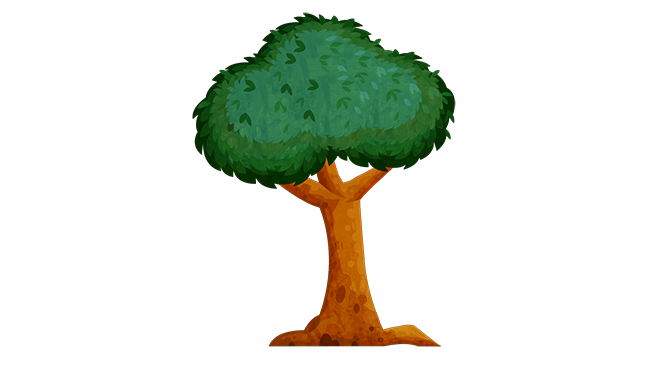 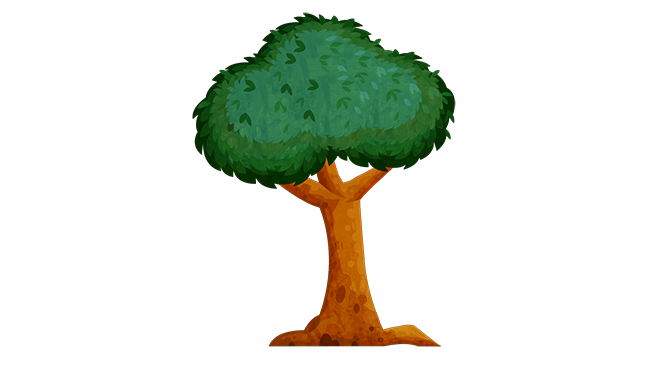 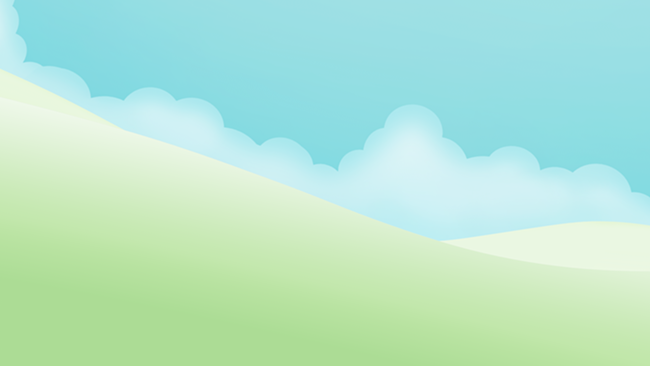 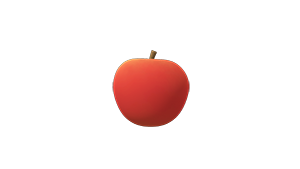 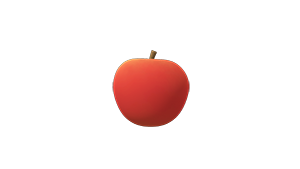 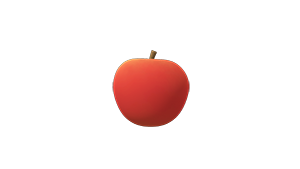 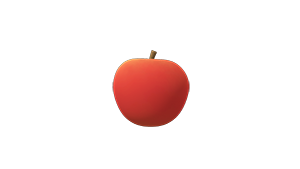 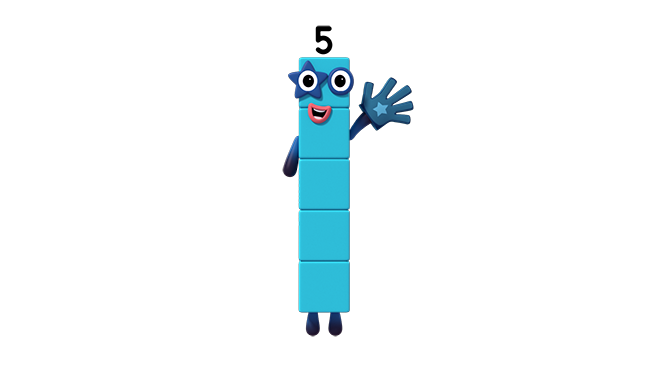 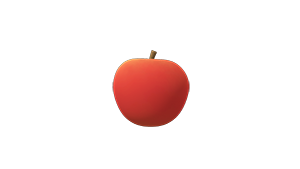 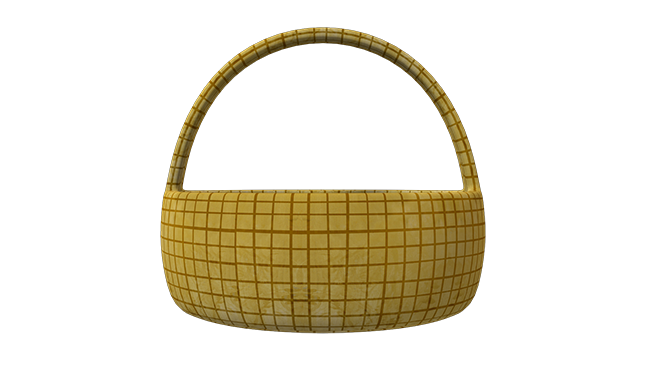 Images © 2017 Alphablocks Ltd. All Rights Reserved.
[Speaker Notes: This slide is animated:

Ask “What do you notice?” as a prompt to discuss the picture before moving on to the maths. Watch the animation.

Click 1: Each of the four apples moves one by one into the basket. Ask the children to count the apples into the basket. It won’t be possible to see the apples once they are in the basket. Once all four apples have been counted into the basket ask the children to show with their fingers how many are in the basket. Then ask them to tell you how many apples there were on the trees at the start, how many went into the basket and how many there are now on the trees?

Can the children write this story as a number sentence: 
5 - 4 = 1  
and tell you what each number represents? 

E.g. “The 4 represents the number of apples in the basket.”]
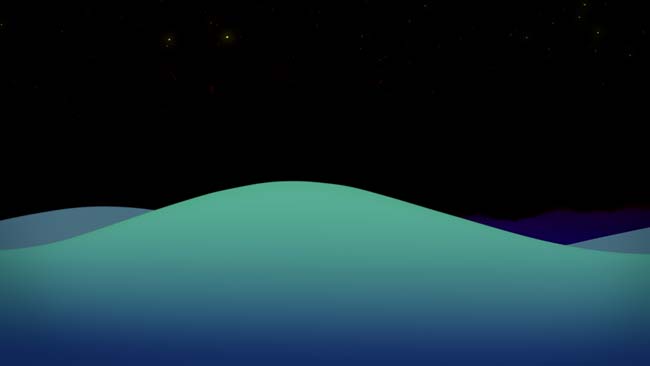 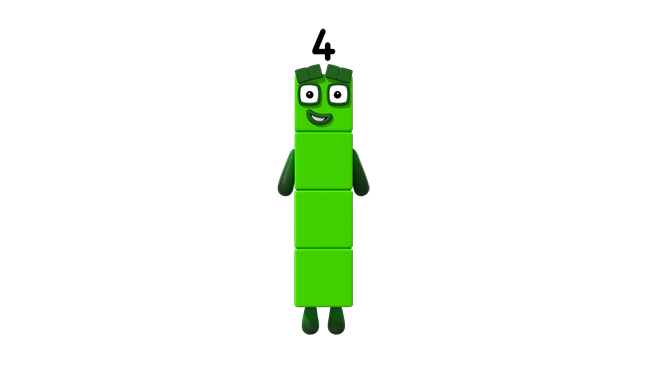 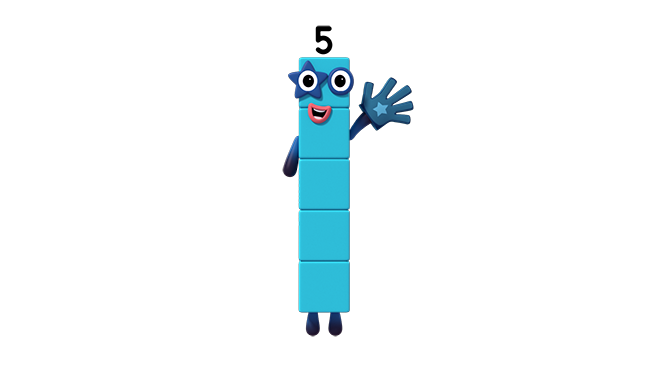 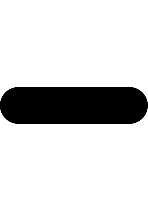 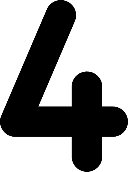 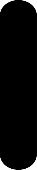 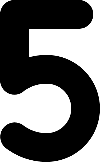 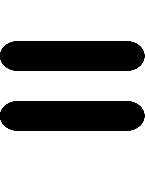 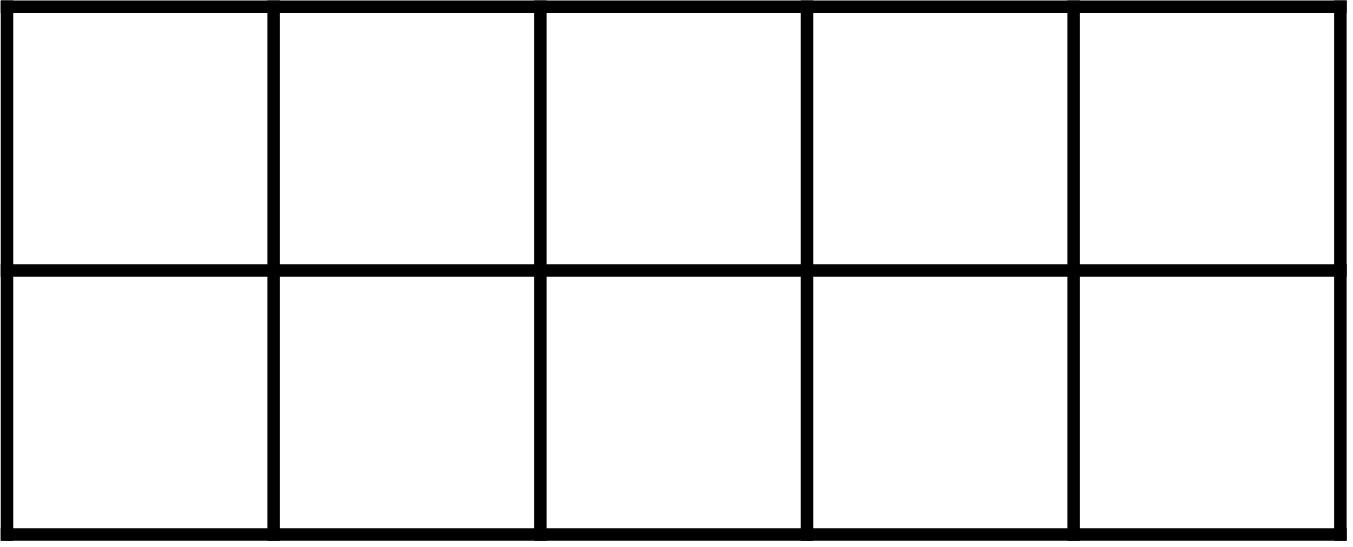 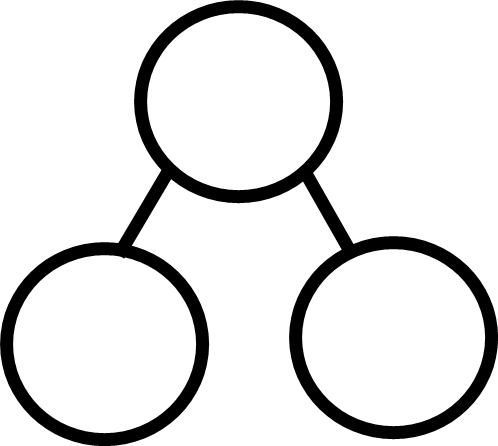 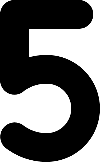 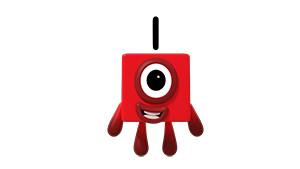 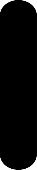 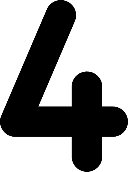 Images © 2017 Alphablocks Ltd. All Rights Reserved.
[Speaker Notes: This slide is animated:

After discussion of the previous slide involving 5 – 4 = 1, this slide is used to draw out mathematical representation of the story.

Click 1: Four appears on One’s shoulders.
Discuss what is going on here? What’s the same/different about Five, and One and Four? 

Ask the children to use a red cube and 4 green cubes (already fixed together) to build the story of how Four disappeared and left One. 
Explore how 
5 – 4 = 1 
is represented in the part-part-whole model and the tens frame by clicking through the animation.]
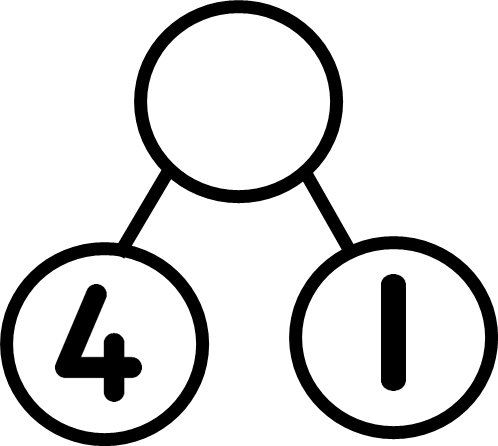 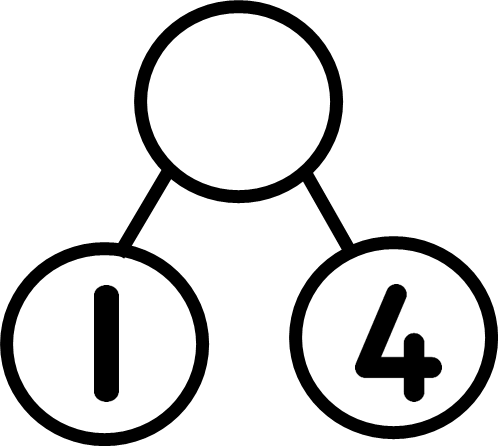 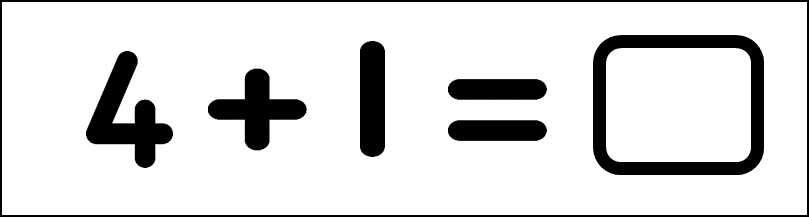 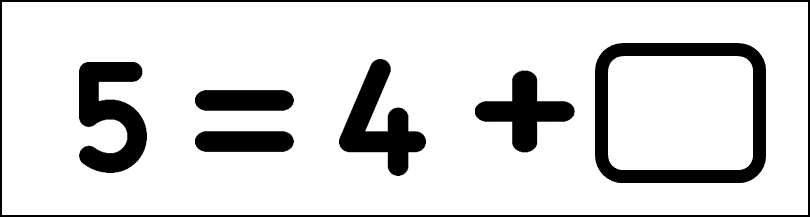 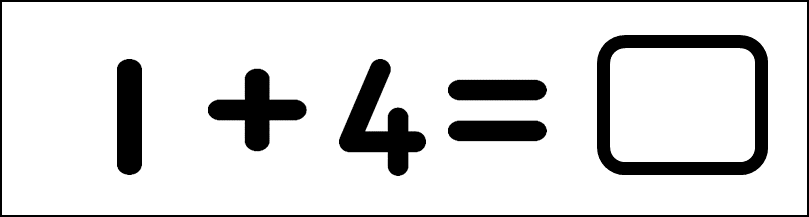 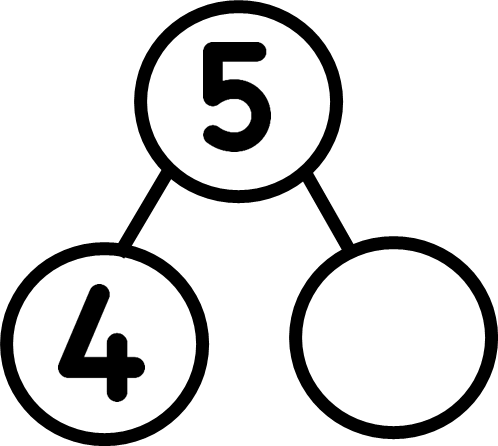 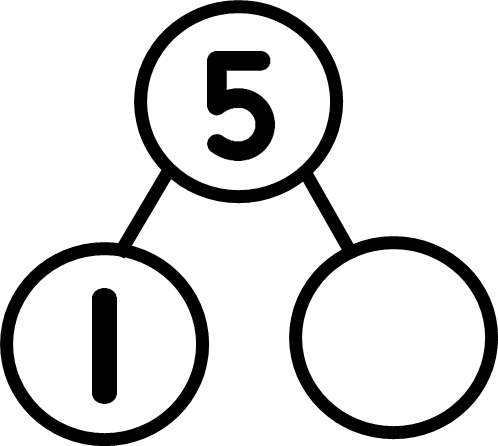 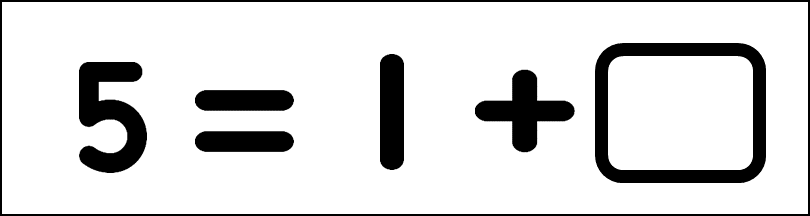 [Speaker Notes: Ask the children to complete the part-part-whole models and equations on the sheet, or cut up these pieces and ask the children to match the representations of the part-part whole models with the related equations. Ask the children to draw representations of the part-part-whole models and equations.]